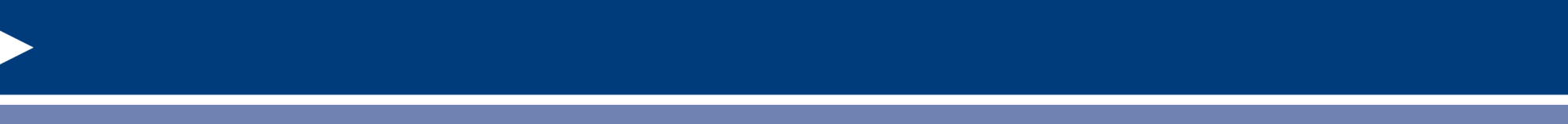 PIMS Adult & Secondary 2020-21 Career and Technical Education (CTE) Student Data
May 5, 2021
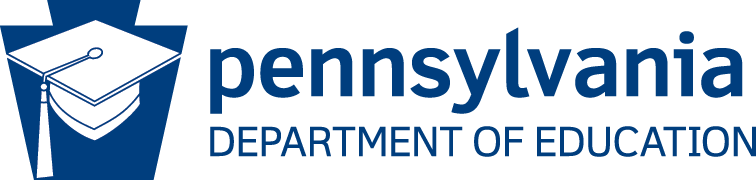 4/15/2021
1
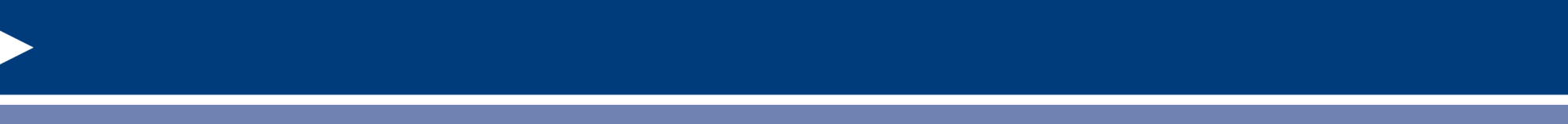 Before We Begin
PIMS Adult and Secondary CTE Student Data Set How-To-Guide and the PowerPoint presentation for this webinar, as well as the other reference documents, are posted on the PDE website (https://www.education.pa.gov/)  

For the presentation webinar, click on:
Data and Reporting > PIMS > Resources and Trainings > Webinars and Presentations

For other reference documents, click on: 
Data and Reporting > PIMS >  Resources and Training > How-To Guides under Adult and Secondary CTE Training Documents
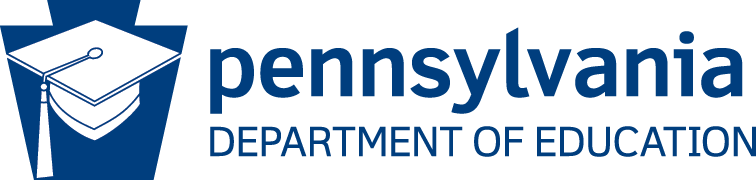 4/15/2021
2
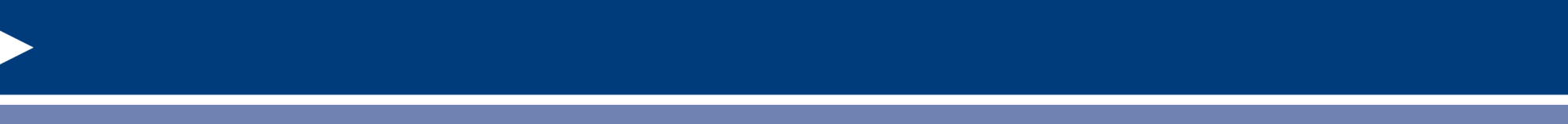 Agenda
Overview of PIMS CTE Adult and Secondary Student Data Collection

New for 2020-21 

PIMS CTE Data Collection Timeline

Which Students to Report

Perkins V CTE Student Definitions and Completer Reporting

PIMS Templates/Data Elements for CTE Student Reporting

Data Quality Engine (DQE)

LEA Reviews of PIMS CTE Data Quality Control Reports

Accessing PIMS CTE Data Quality Control Reports

Bureau of Career and Technical Education

Technical and Program-Related Assistance
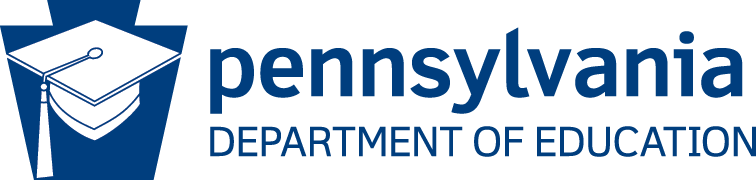 4/15/2021
3
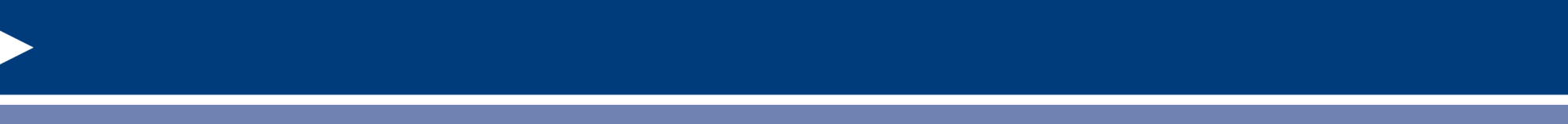 Overview of PIMS CTE Adult and Secondary Student Data Collection
Why is CTE student data collected in PIMS?
To meet state and federal reporting requirements 

Which PIMS templates must be uploaded to accommodate CTE reporting?
Student
Student Snapshot (June 30, 2021) – all students served by LEAs with approved reimbursable CTE registered secondary and adult affidavit programs (AAP) during the 2020-21 school year
CTE Student Fact
CTE Student Industry Credential
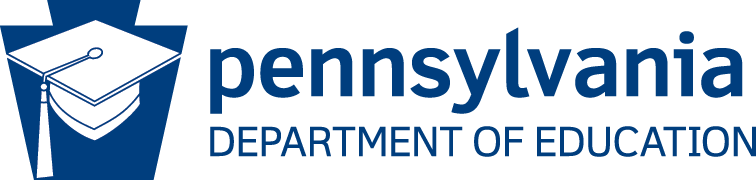 4/15/2021
4
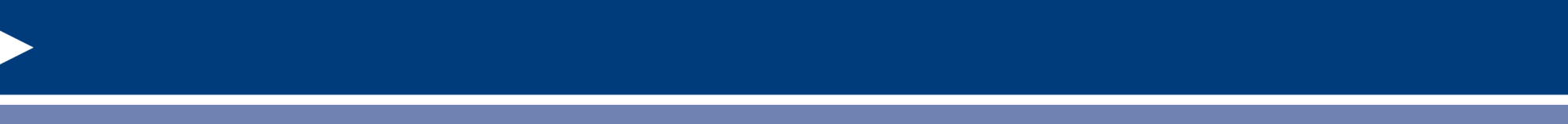 New for 2020-21
Appendix P – Secondary CTE Program Student Status Type Descriptions have been updated
Appendix Q - Industry Credential (Certification) Codes Changes
Added 36 new Industry Credentials (Certification) Codes
Deleted 4 Industry Credentials (Certification) Codes
See highlighted items in Appendix Q of the PIMS Manual, Volume 2
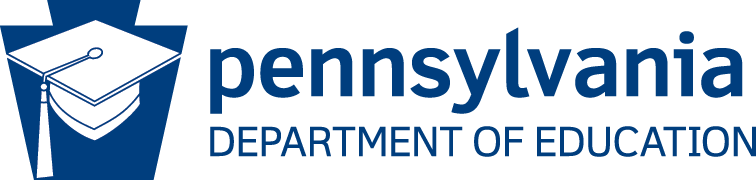 4/15/2021
5
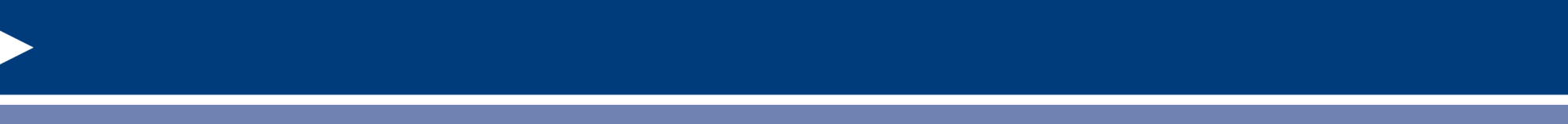 New for 2020-21 (Student Template)
Student Template 
For more details, see highlighted items in PIMS Student Template Specifications in PIMS Manual, Volume 1
Updated Fields:
Mobility Code (Field 90)
Home Language Code (Field 123)
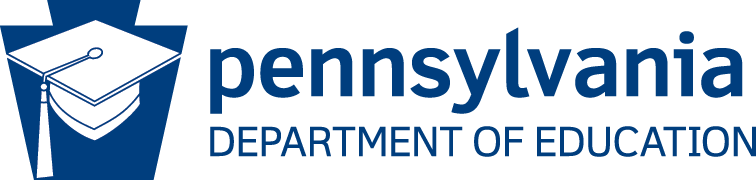 4/15/2021
6
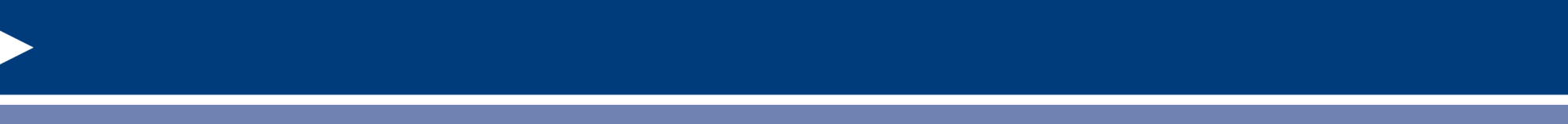 New for 2020-21 (CTE Student Fact Template)
CTE Student Fact Template
See highlighted items in CTE Student Fact Template Specifications in PIMS Manual, Volume 1 
Updated Fields:
Delivery Method Code (Field 7), Secondary CTE
CTE Status Type Code (Field 10), Secondary CTE
Task List Completion Indicator (Field 28), Secondary CTE
Perkins Participant (Field 31) , Secondary CTE
Simulated Work Environment (Field 33) , Secondary CTE
Certificate of Apprenticeship (Field 34)
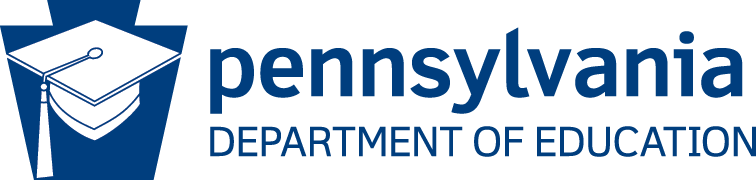 4/15/2021
7
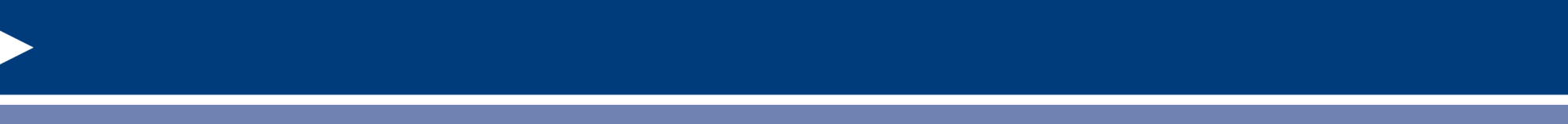 New for 2020-21 (CTE Student Industry Credential Template)
CTE Student Industry Credential Template
See highlighted items in CTE Student Industry Credential Template Specifications in PIMS Manual, Volume 1 
Updated Field:
Delivery Method Code (Field 6)
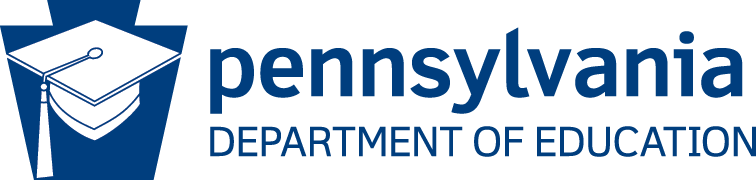 4/15/2021
8
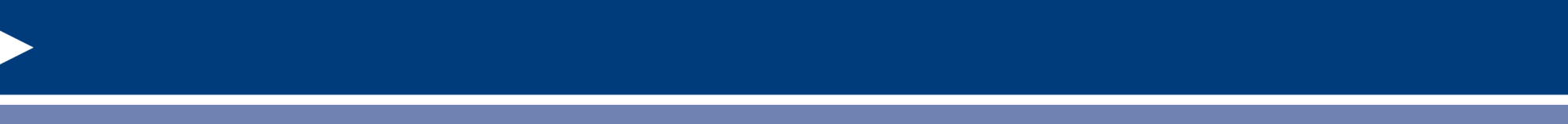 PIMS CTE Data Collection Timeline
Timeline

Sandbox Window: Two weeks prior to Collection Window

Collection Window:  6/7/21 to 7/20/21

PIMS Maintenance Window:  6/30/21 to 7/16/21

Follow-Up, Review & Editing Window:  7/22/21 to 7/30/21

Correction Window:  8/2/21 to 8/12/21

Accuracy Certification Statement (ACS) Due Date:  8/31/21
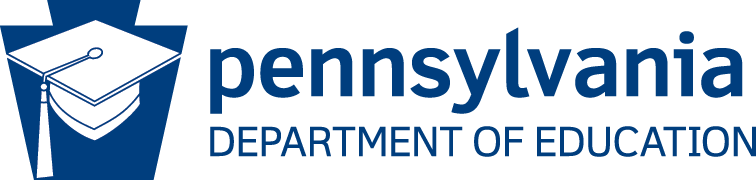 4/15/2021
9
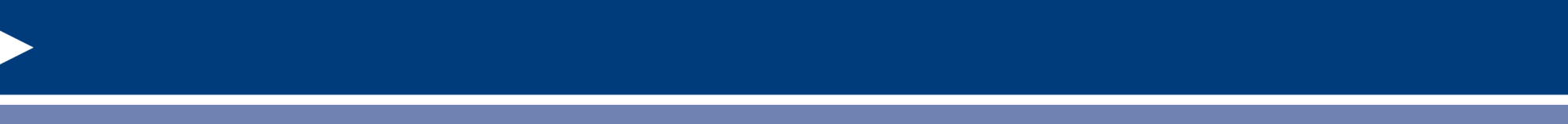 Reporting Adult Affidavit Program (AAP) CTE Students
Which Adult Affidavit Program (AAP) students need to be reported?

Report students enrolled in registered AAP CTE programs submitted into and approved within the Career and Technical Education Information Systems (CATS) for this reporting year.  

These programs include: 

Registered apprenticeship programs for adults involving on-the-job training;

Programs for adults in voluntary public emergency service; and

Other occupational programs for adults to gain new occupational skills or to upgrade their skills
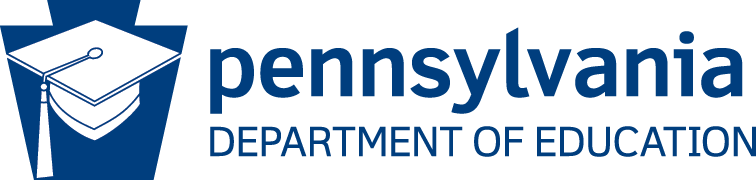 4/15/2021
10
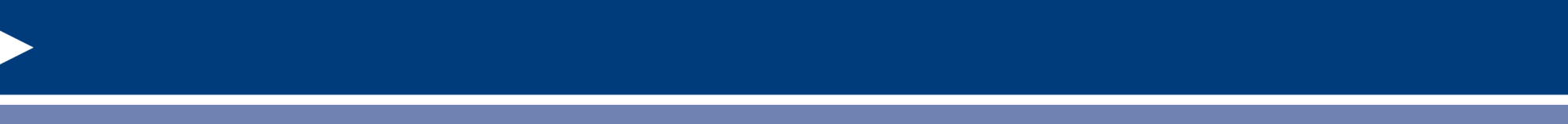 Reporting Secondary CTE Students
Which secondary students need to be reported?

Report secondary students: 

Actively enrolled in the technical component of a PDE-approved secondary reimbursable CTE program during the 2020-21 reporting year; AND   

Have a completed and signed “Annual Educational and Occupational Objectives for Students Enrolled in a PDE-Approved CTE Program” form (PDE-408) or a similar, locally-developed form directly related to the student’s enrollment in the CTE program reported within PIMS
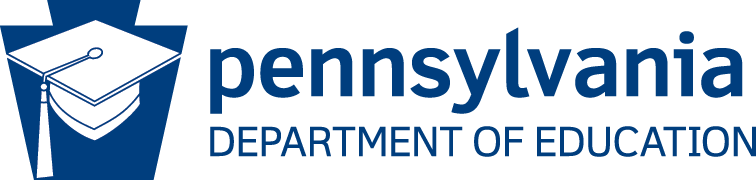 4/15/2021
11
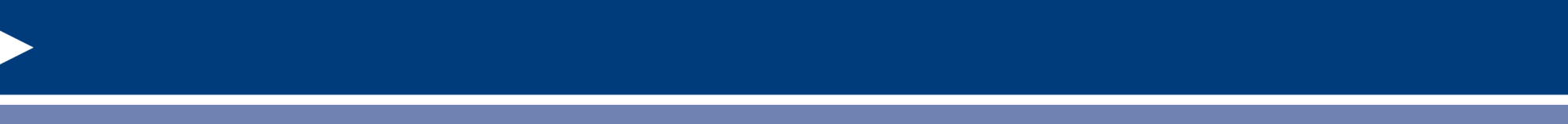 Perkins V Secondary CTE Student Definitions
Perkins Participant (Federal/Perkins V Reporting):
Secondary CTE Participants must have completed at least one state defined CTE Course in a PDE-approved CTE Secondary program.

Pennsylvania defines a CTE course as a minimum of 240 technical instructional hours as planned per year in a PDE-approved CTE program.

Perkins Concentrator (Federal/Perkins V Reporting):
Secondary CTE Concentrators must have completed at least two state defined CTE Courses in a PDE-approved CTE Secondary program --OR-- at least 480 hours in a PDE Approved one-year CTE Program.
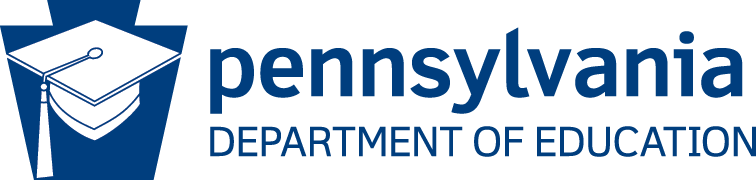 4/15/2021
12
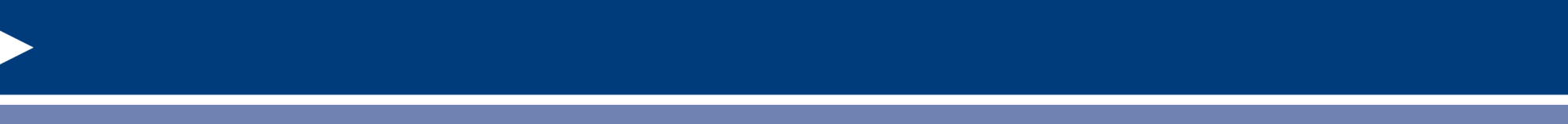 Secondary CTE Program Completer Reporting
To be considered a CTE secondary program completer, a secondary CTE student must:

Complete all secondary-level competencies on their program’s task list or met appropriate related IEP objectives;
Complete a PDE approved occupational end-of-program assessment (or complete a program which has an assessment waiver); and
Attain a high school diploma or equivalent

Note:  
Students with IEPs who participate in (take) the PA Alternate System of Assessment (PASA) in lieu of an approved state academic assessment are granted a waiver on the PDE-approved end-of-program technical skills assessment, so long as the PASA being required for the student is documented in the student’s IEP
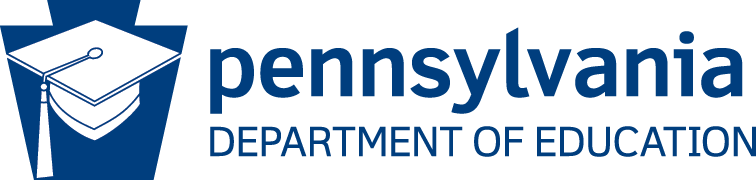 4/15/2021
13
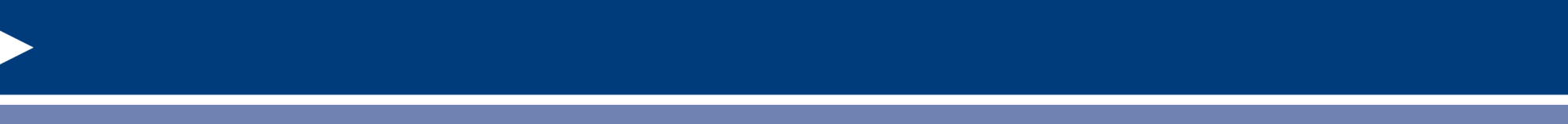 Perkins V Definitions and Adult CTE Program Completer Reporting
Adult Participant (Federal/Perkins V Reporting):
Greater than or equal to one adult cumulative credit equivalency

Adult Concentrator (Federal/Perkins V Reporting):
Greater than or equal to 12 adult cumulative credit equivalency or completed the program with less than 12 adult cumulative credit equivalency

To be considered an Adult Completer, students must:
Complete sequence of instruction to fulfill the program’s occupational objectives by the end of this reporting school year; AND
Receive a certificate or other formal award
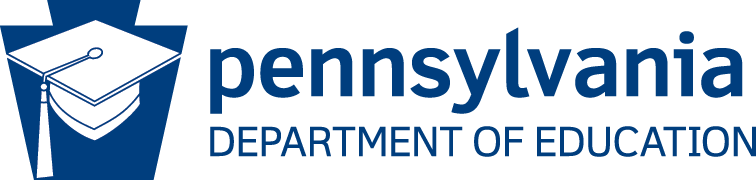 4/15/2021
14
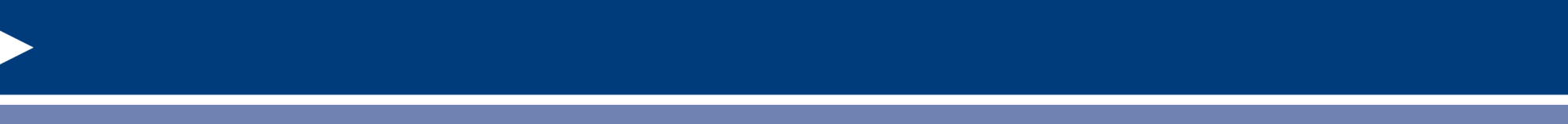 Student Template – Page 1
Important Student Template Fields:
Submitting AUN (#1) Key Field – 9-digit AUN
School Number (#2)
School Year Date (#3) Key Field – “2021-06-30”
PAsecureID (#4) Key Field – 10-digit PAsecureID
Grade (#10)
Birth Date (#14)
Gender (#15)
Race / Ethnicity (#27)
Name & Address (#16, 17, 18, 19, 20, 133, 134, 142, 154)
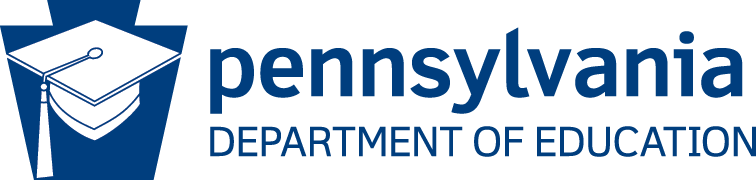 4/15/2021
15
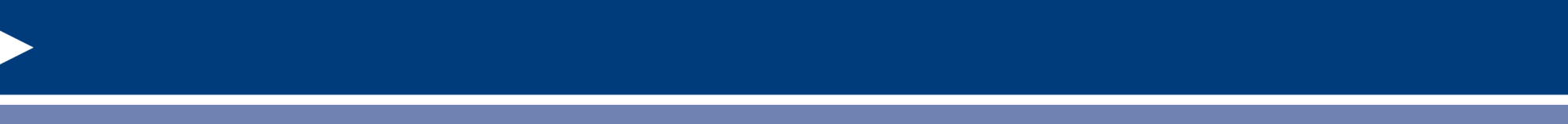 Student Template – Page 2
Special Population Identification:
Special Education (#38)
EL Status (#41)
504 Plan (#70)
Code students with Section 504 Service Agreement Plans as “Y”
Economic Disadvantaged Status Code (#88)
Student is a Single Parent (#120)
Out of Workforce Individual (#166)
Homeless Student (#111)
Migrant Student (#112)
Military Family (#207)
Foster Student (#209)
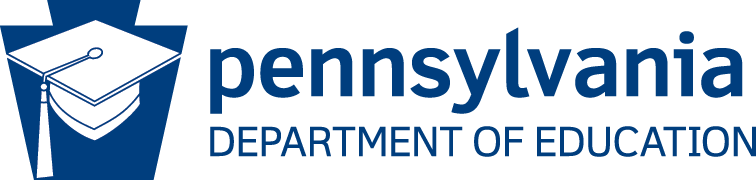 4/15/2021
16
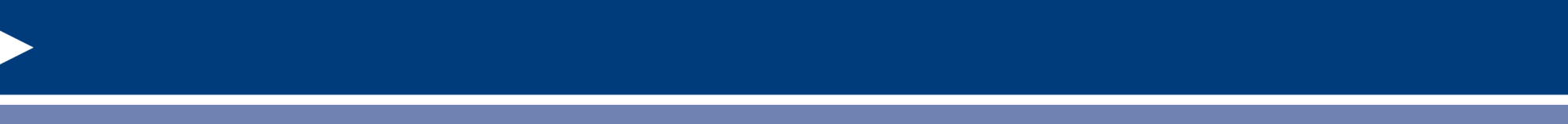 CTE Student Fact – Page 1
Report following data (Template Field # Referenced):

Submitting AUN (#1) – The 9-digit administrative unit number (AUN) of the LEA that owns/holds the CTE-approved, secondary or registered adult affidavit program

School Year Date (#2) Key Field – Enter “2021-06-30”

PAsecureID (#3) – Enter 10-digit PAsecureID

CIP School Number (#4) – Enter four-digit school code of the school offering the CTE program. Include leading zeroes

Student School Number (#5) – Same as Field #4
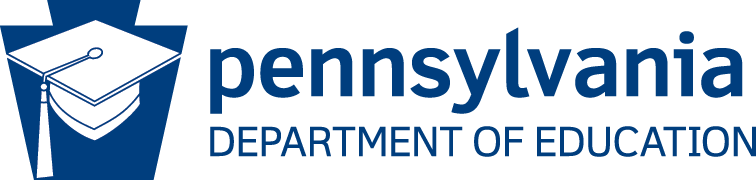 4/15/2021
17
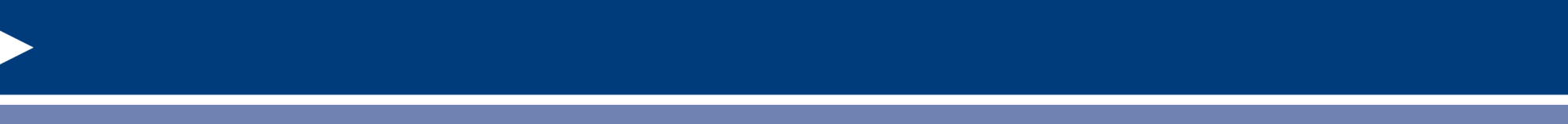 CTE Student Fact  – Page 2
Report following data (Template Field # Referenced):

CIP Code (#6) – Enter 6-digit number, no decimal point, identifying the student’s CTE program. Include leading zeroes

Delivery Method Code (#7) – Enter 2-digit code reflecting method of CTE instruction and technical skills development.
Program of Study (code 70)            (Secondary CTE)
Career and Technical (code75)	       (Secondary CTE)
Adult Affidavit Program (code 80)    (Adult CTE)

Reporting Date (#8) – Key Field – Enter “2021-06-30”

Reporting Date Period Level (#9) – Key Field – Enter “Year”
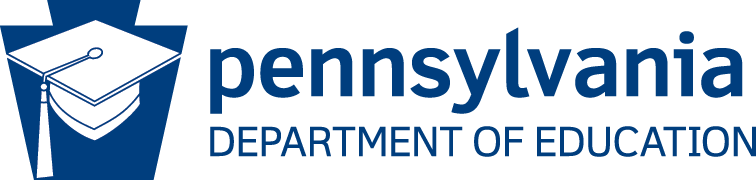 4/15/2021
18
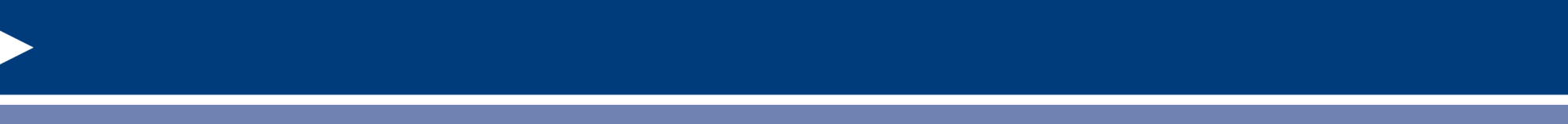 CTE Student Fact  – Page 3
Adult Affidavit Program (AAP) CTE Status Type Code (#10):
11  Continue AAP CTE at this School – Use for students who did not complete the student’s reported AAP during the reporting year, however, intend to continue any CTE AAP at the same school in the coming year  
23  Exited CTE Without Completing Reported AAP – Use when students exit or intend to exit CTE AAP at this school either during or at the end of this reporting year without completing the reported AAP program
41  Completed CTE AAP – Use for CTE AAP student who has (1) completed the AAP sequence of instruction to fulfill the program’s occupational objectives by the end of this school year and (2) received a certificate or other formal award. Do not use this code for adult students enrolled in Young Farmers programs (CIP 01.0301) 
80  Deceased
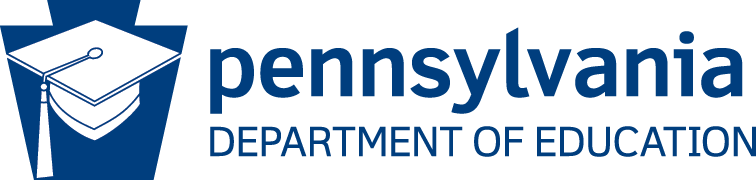 4/15/2021
19
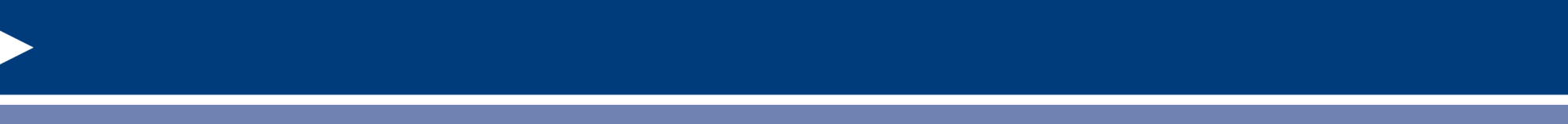 CTE Student Fact  – Page 4
Secondary CTE Status Type Code (#10):

10  Continue or Will Continue CTE at this School

22  Transferred or Will Transfer to a Different School

28  Transferred or Will Transfer to Non-CTE Program at Same School

30  Completed CTE Program and Did Not Graduate 

40  Completed CTE Program and Graduated

60  Graduated and Did Not Complete CTE Program

71  Dropped Out of School

80  Deceased
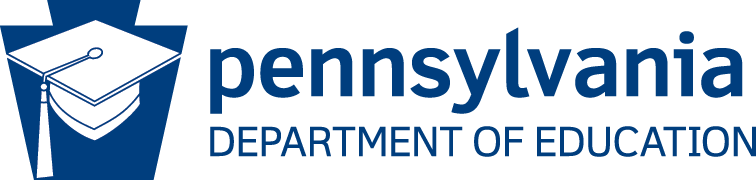 4/15/2021
20
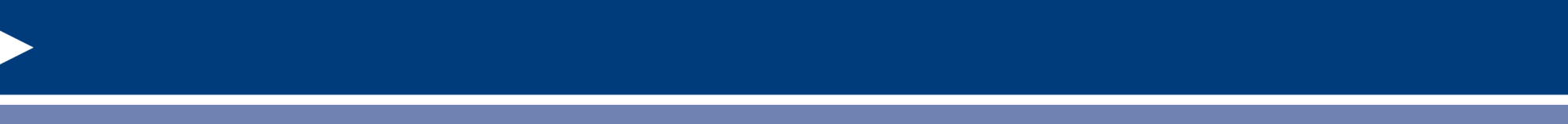 CTE Student Fact  – Page 5
Report the following CTE technical learning component fields if the CTE student actively participated in any of them during this year.

The following may apply to secondary or adult CTE students:
Registered Apprenticeship Indicator (#12)

The following apply to secondary CTE students only:
Internship Indicator (#13) 
Cooperative Work Experience (#14)
Job Exploration Indicator (#15)
Agriculture Experience Indicator (#16)
School-Sponsored Enterprise Indicator (#17)
Work-Based Experience Indicator (#22)
Simulated Work Environment (#33)
Pre-Apprenticeship (#34)

Note:  Report “N” (No) for #13 through #17, #22, and #33 for adult CTE Students
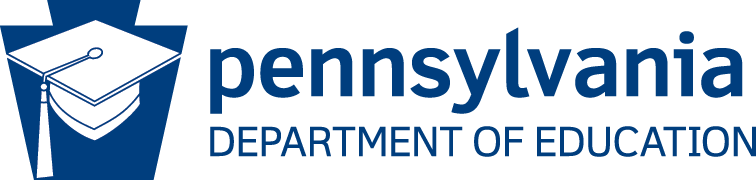 4/15/2021
21
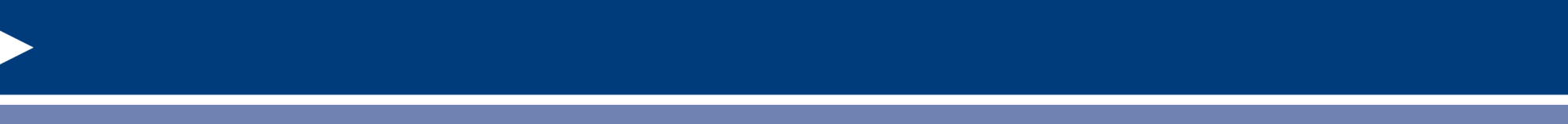 CTE Student Fact  – Page 6
Number of Programs Hours Successfully Completed (#18)

For Adult CTE Students:
The cumulative total adult affidavit CTE program instructional hours the student successfully completed over the span of the student’s adult education within the reported program CIP

For graded adult affidavit programs, report “successfully completed hours” based on the student receiving a passing grade. Report “0.00” for adult affidavit students that received a failing grade for all program instructional hours received within the reported program CIP

For adult affidavit programs not graded (including Young Farmers programs) report successfully completed program hours based on the student’s active program participation and attendance
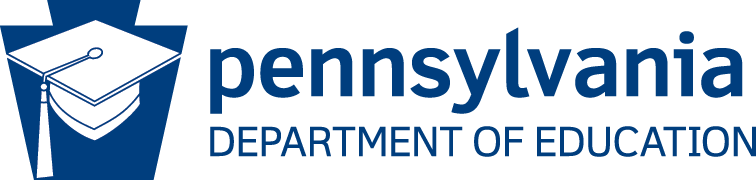 4/15/2021
22
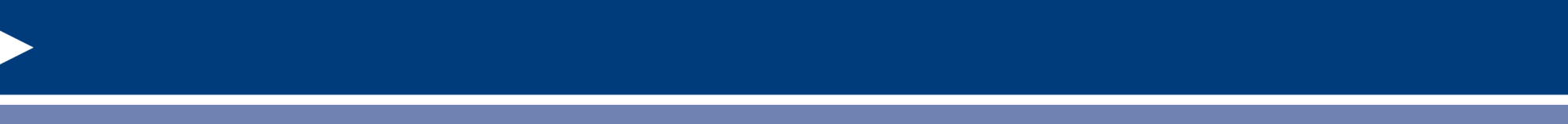 CTE Student Fact  – Page 7
Number of Program Hours Successfully Completed (#18)



For Secondary CTE Students only:

Report cumulative (reporting year plus prior years) CTE program TECHNICAL COMPONENT instructional hours the student successfully completed (based on passing grade) for the student’s reported program (CIP)  

Round to nearest hundredth of an hour (e.g., 9999.99)








Note:  Secondary students should not be reported in adult programs
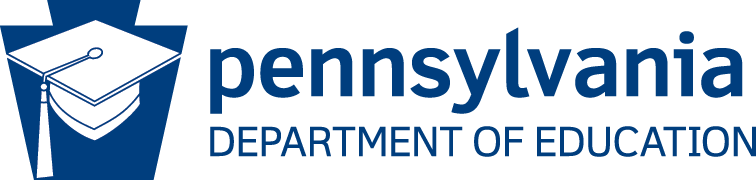 4/15/2021
23
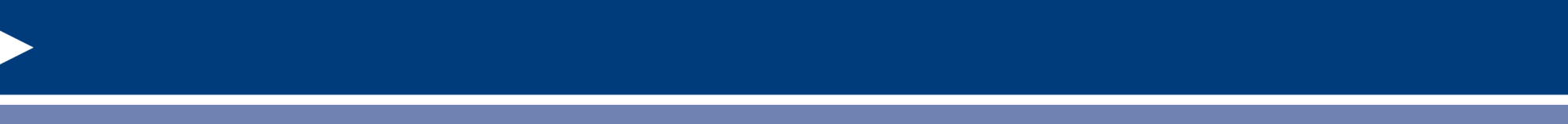 CTE Student Fact  – Page 8
Percentage of Program Completed (#19)

For Adult CTE Students:
The cumulative percent of the normally scheduled total CTE program hours the student successfully completed (passed) for the student’s reported program CIP

For ungraded adult affidavit programs, base percentage on student participation hours (versus instructional hours completed/passed) divided by total hours offered by entire program

Report “1.00” for all adult affidavit students reported in Young Farmers programs (CIP 01.0301)
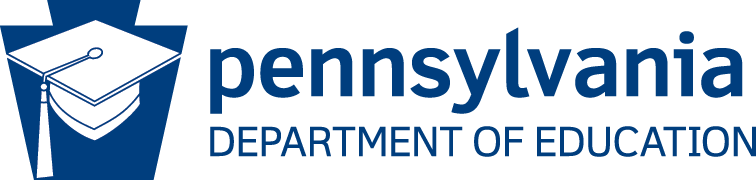 4/15/2021
24
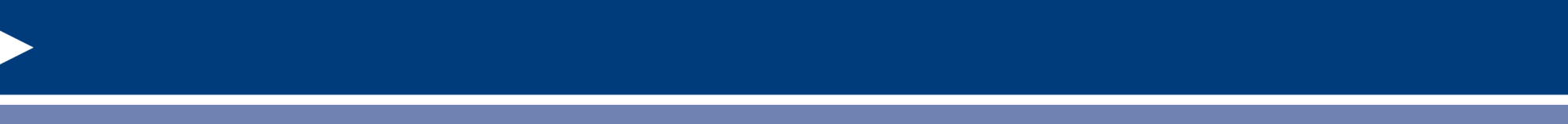 CTE Student Fact  – Page 9
Percentage of Program Completed (#19)

For Secondary CTE Students:

Calculate and report the cumulative percent of the total CTE technical hours in the Career and Technical Education Information System (CATS) that the student successfully completed/passed (reporting year plus prior years) for the student’s reported program CIP
  
Round to the nearest hundredth of a percent (e.g., 75.25)






NOTE:  Valid range of values is 0.00 to 100.00
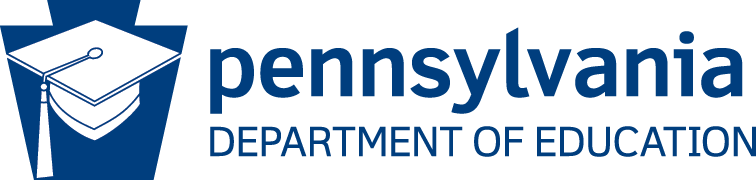 4/15/2021
25
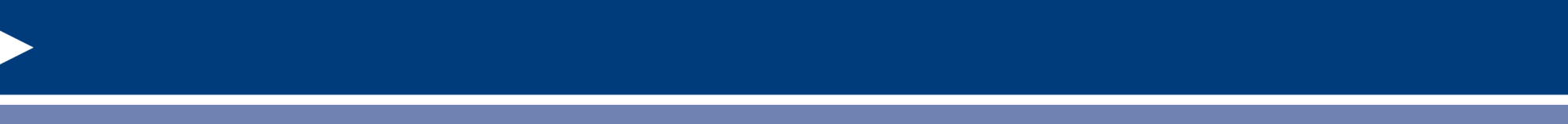 CTE Student Fact  – Page 10
Cumulative Postsecondary Credits Earned (#20)

For Secondary CTE Students Only:
Enter total postsecondary credits earned as a secondary student (reporting year plus prior years)  
Round to the nearest hundredth of a credit (e.g., 12.25)

Note:  Report only earned credits awarded and documented on an official postsecondary institution transcript. An example would be credits earned through an LEA dual enrollment program where the LEA partners with eligible postsecondary institution(s) to offer high school students the chance to earn both secondary and postsecondary credit via enrollment in postsecondary coursework.       

FYI:  Code adult CTE students as 0.00
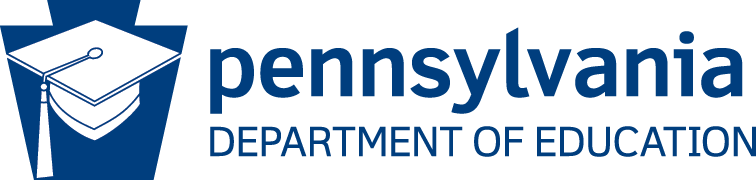 4/15/2021
26
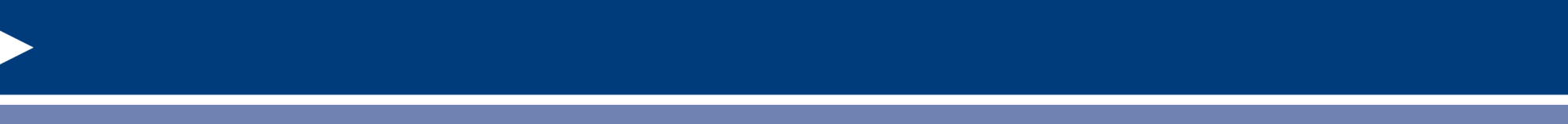 CTE Student Fact  – Page 11
The following two fields are for Adult CTE students only:

Adult Cumulative Credit Equivalency (#36):
Using the Accreditation Guide for the Pennsylvania Public Postsecondary Vocational Education, calculate the credit equivalency for each adult student eligible for federal financial aid.
The Accreditation Guide can be found on the PDE Website at education.pa.gov >> Career and Technical Education >> Accreditation
Pell Grant Indicator (#26):
Report “Y” if student received Pell grant during reporting year
Report “N” if student did not receive Pell grant during reporting year

Note: Code adult Pell grant students as “Economically Disadvantaged” in field #88 of the Student Snapshot
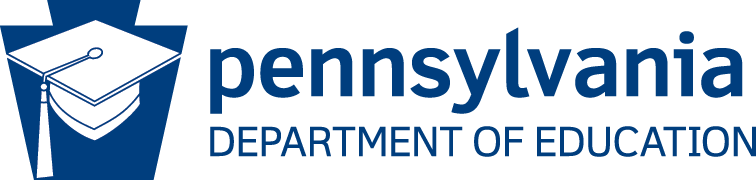 4/15/2021
27
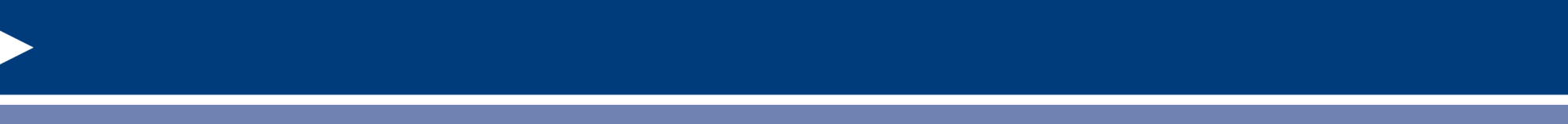 CTE Student Fact  – Page 12
Task List Completion Indicator (#28):
Report “Y” (Yes) if a teacher signs the list signifying that the grade 12 student fulfilled all competency requirements on the task list during the course of the student’s reported program
Report “N” (No) if the grade 12 student did not complete program’s task list  
Report “N/A” if the student is not a grade 12 student
Report “N/A” for all AAP students
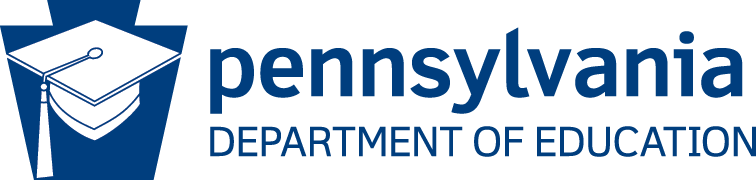 4/15/2021
28
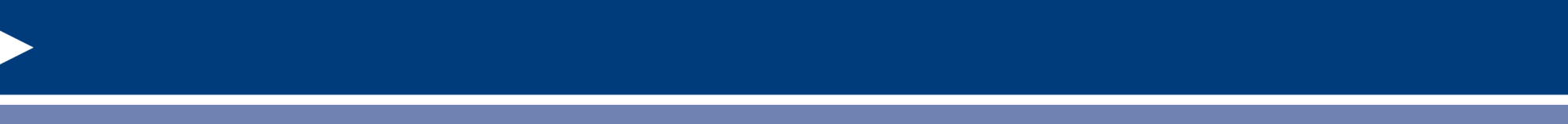 CTE Student Fact  – Page 13
Perkins Participant (# 31):
Report Y (Yes) for students who have completed at least one PDE approved CTE Course
Pennsylvania defines a CTE course as a minimum of 240 technical instruction hours as planned per year in a PDE approved CTE Program

Perkins Concentrator (#30): 
Report Y (Yes) for student who have: 
Completed at least two PDE approved CTE Courses
     -OR-
Completed at least 480 technical instruction hours of a PDE approved 1 Year CTE Program
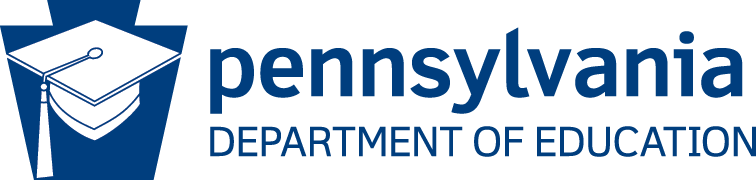 4/15/2021
29
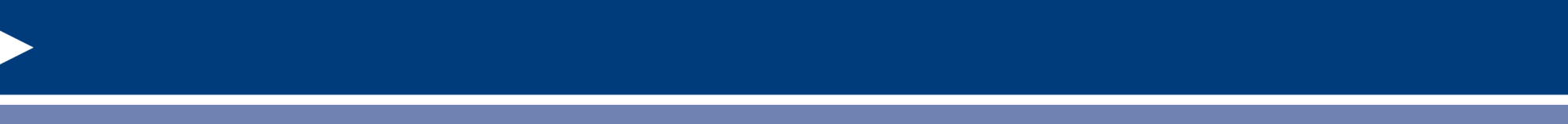 CTE Student Industry Credential – Page 1
Report the following data (template field # referenced):

Submitting AUN (#1) – The 9-digit administrative unit number (AUN) of the LEA that holds the CTE-approved, secondary or registered adult affidavit program

School Year Date (#2) – Enter “2021-06-30”

PAsecureID (#3) – Enter 10-digit PAsecureID

Student School Number (#4) – 4-digit school code (same 4-digit school code used in Field #4 in the CTE Student Fact Template)

CIP Code (#5) – 6-digit number (same as 6-digit CIP Code entered in Field #6 in CTE Student Fact Template)
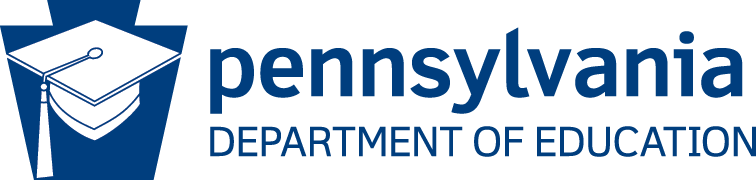 4/15/2021
30
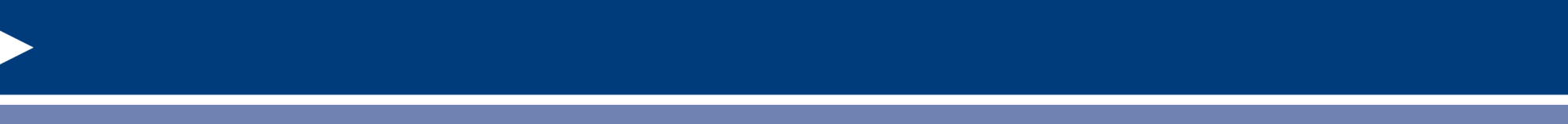 CTE Student Industry Credential – Page 2
Delivery Method Code (#6):
Program of Study (code 70)              (Secondary CTE)
Career and Technical (code 75)        (Secondary CTE)
Adult Affidavit Program (code 80)      (Adult CTE)
      
Industry Credential Code (#7) – 3-digit code identifying the industry certification and the industry certification provider. See Appendix Q of PIMS User Manual Volume 2

Credential Earned Date (#8) – Enter “2021-06-30”

Credential Earned Period Level (#9) – Enter “Year”
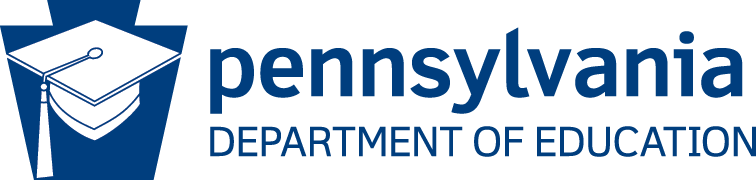 4/15/2021
31
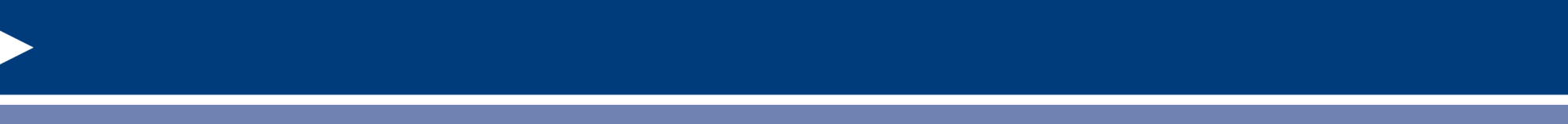 Data Quality Engine (DQE)
Data validation in file and batch manager

Improves data quality prior to data entering the PIMS warehouse

Reduces data clean-up after data enters the PIMS warehouse
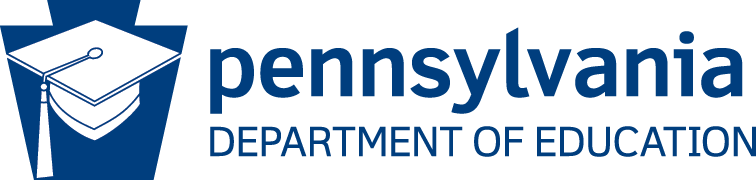 4/15/2021
32
When data does not pass Data Quality Engine (DQE) Rules
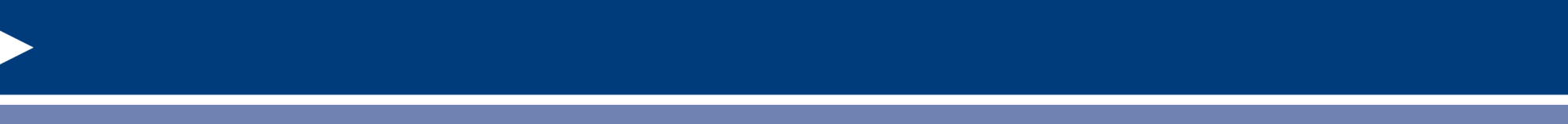 Data must be corrected in local student information system (SIS) and corrected submission files generated from your SIS to submit in PIMS

If data is verified locally as correct, a Data Quality Engine Data Exception Request must be submitted to PDE via PIMS application

Data Exception requests must include reasons to support the specific data being questioned. We will likely not approve exception requests where the reason provided is “Data is correct as reported.”  Program approval staff helps evaluate exception requests

Once Data Exception Request has been approved, wait 30 minutes, then check Batch Manager for the green checkmark
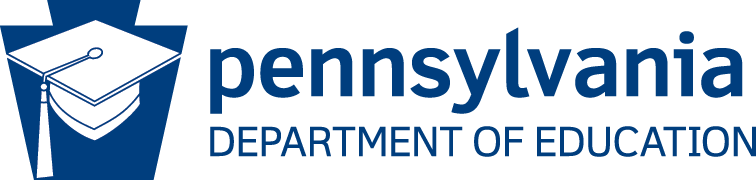 4/15/2021
33
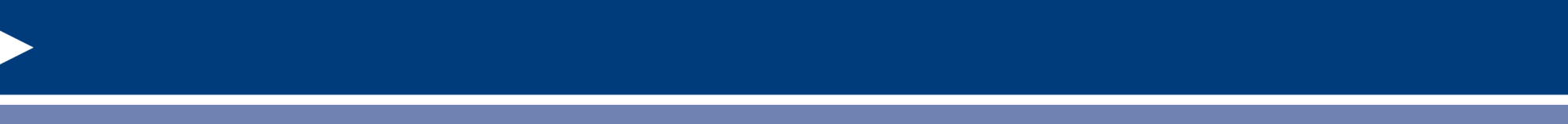 Extract-Transform-Load (ETL) Errors in Batch Manager
After the DQE is approved, check to confirm the data had no errors and finished processing successfully. More errors may have occurred during ETL processing that could prevent affected records from getting into the data warehouse

Examples: invalid CIP Codes, invalid delivery method code, etc
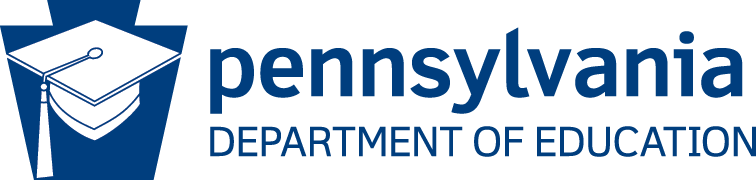 4/15/2021
34
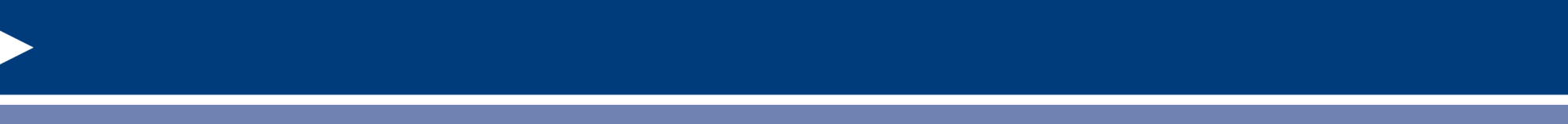 LEA Reviews of PIMS CTE Data Quality Control Reports
LEA CTE data coordinators must:
Review CTE data quality reports to identify and correct errors
Deliver PIMS CTE Accuracy Certification Statement (ACS) and Aggregate CTE Report to chief school administrator for approval and signature
Make sure the final, signed ACS is submitted to PDE via e-mail along with the PIMS CTE ACS Aggregate CTE Report by Aug 31, 2021 
PDE cannot begin processing Perkins indicators until all ACSs have been received
  
NOTE:  Separate ACSs are required for CTE secondary and adult affidavit program students
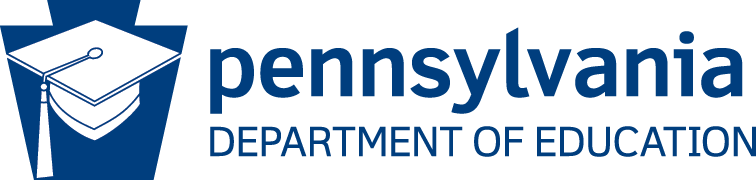 4/15/2021
35
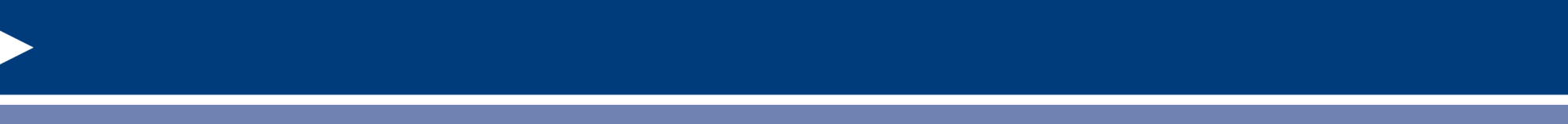 Accessing PIMS CTE Data Quality Control Reports
Access to these reports is available to PIMS Reports users approved with the following security roles within MyPDESuite:

District All Except School Safety

District All

District Student CTE

District Student All

District Student Adult Affidavit CTE – limits a user to the AAP data reports only
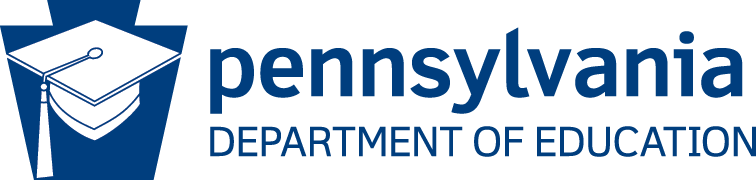 4/15/2021
36
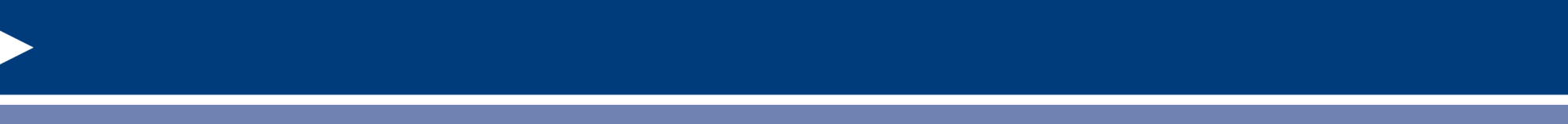 Bureau of Career and Technical Education
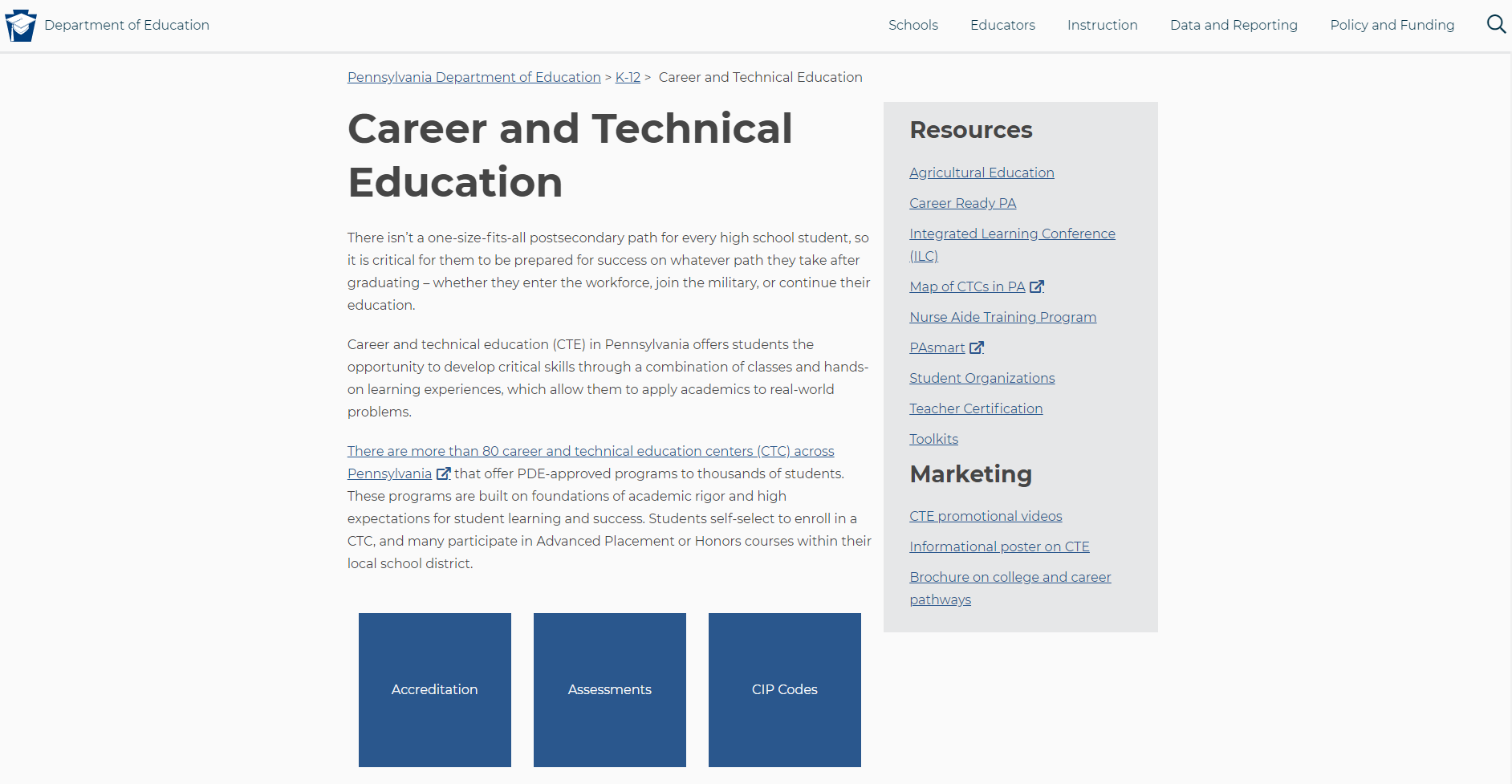 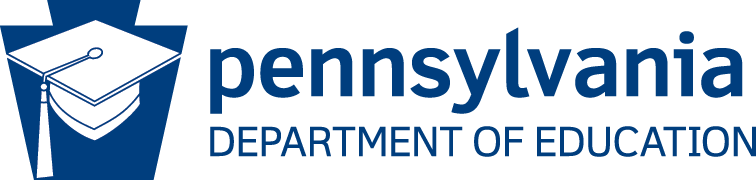 4/15/2021
37
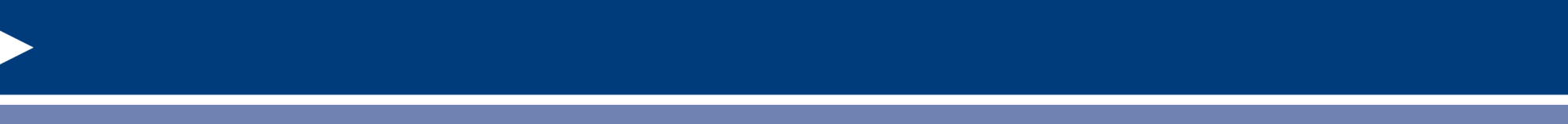 Technical and Program-Related Assistance
CTE Adult Data, Non-Technical Questions:  
Cheryl Wenger, Office of Data Quality, cwenger@pa.gov

CTE Secondary Data, Non-Technical Questions:  
Josh Flory, Office of Data Quality, c-joshuflo@pa.gov
Perkins Accountability System Administration Questions:  
Kevin Springman, Bureau of Career and Technical Education,    kspringman@pa.gov 

CTE CATS Program Approval Questions:  
Tammy Keisling,  Bureau of Career and Technical Education, tkeisling@pa.gov
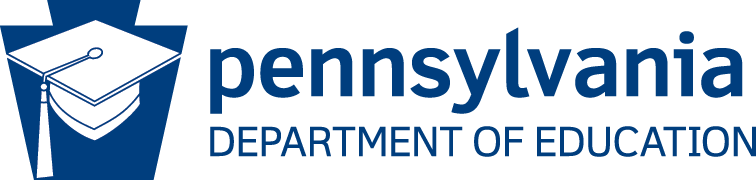 4/15/2021
38
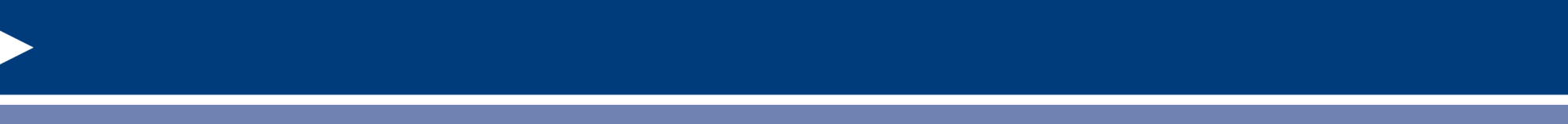 Technical and Program-Related Assistance (continued)
Industry Certification Questions:  
Beth Marshall, Bureau of  Career and Technical Education, betmarshal@pa.gov
 
Perkins Planning Process Questions:  
Monique Burton, Bureau of  Career and Technical  Education, moburton@pa.gov 
 
PIMS Reports Access and Technical Questions:   
PIMS Support Services:  1-800-661-2423

Data Quality Engine Help:  
Office Of Data Quality Resource Account, 
     RA-ddqdatacollection@pa.gov
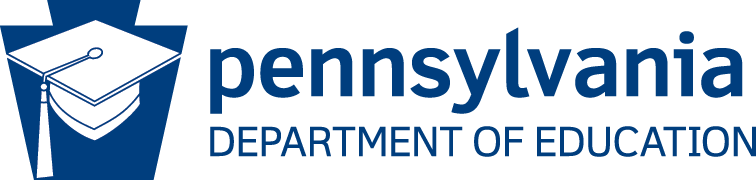 4/15/2021
39
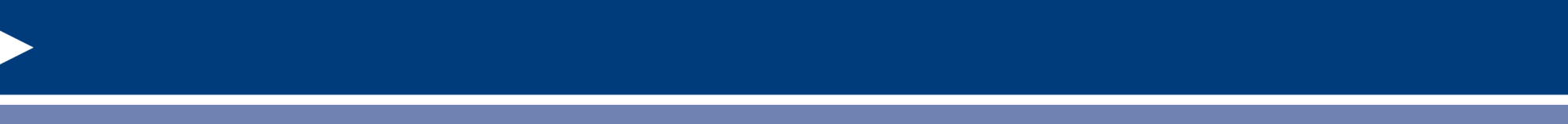 Contact/Mission
For more information on the Adult and Secondary 2020-21 CTE data collections, please contact PDE’s Office of Data Quality at ra-catsdata@pa.gov
The mission of the Department of Education is to ensure that every learner has access to a world-class education system that academically prepares children and adults to succeed as productive citizens. Further, the Department seeks to establish a culture that is committed to improving opportunities throughout the commonwealth by ensuring that  technical support, resources and optimal learning environments are available for all students, whether children or adults.
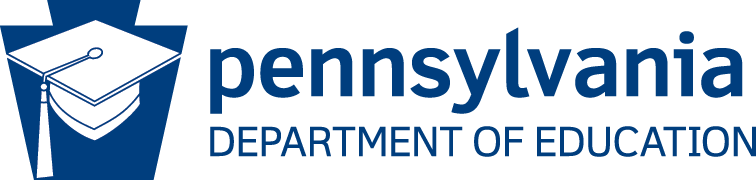 4/15/2021
40